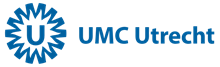 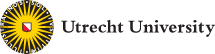 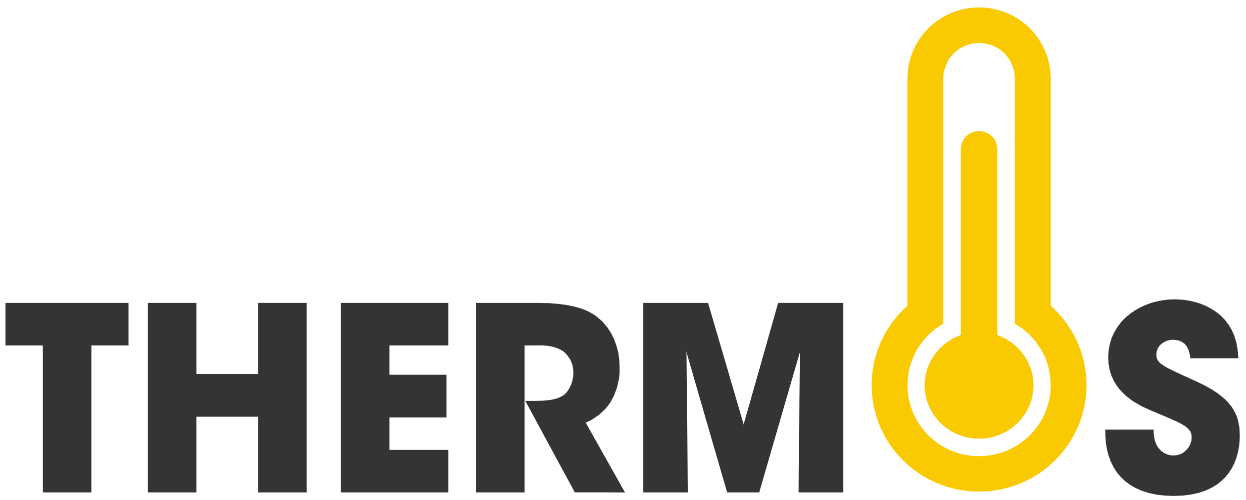 Activity Tutor Intervision
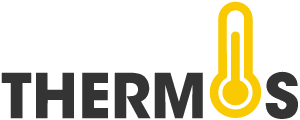 Welcome!
Today’s goal: Discussing our vision on student counseling and the role of the Thermos dashboard. 

Planning:
	Referral options within the UU: “Who to contact?”.
	Activity: discussing your role as mentor in student cases.
	Discussion and Questions.
	Plenary ending.
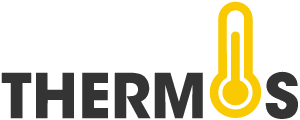 Cases
Exercise: We are going to discuss different cases of students who come to you for a conversation about their dashboard. The main questions for each case are: What is your role as mentor? Do you refer the student onwards to others for support (e.g., student counselor, skillslab) or not?
Case 1
“I am really worried about the upcoming exams. To feel less stressed, I go out to do other things and not think about it.  I actually don’t know if I can handle this study, so I recognize that in my self-belief score.”
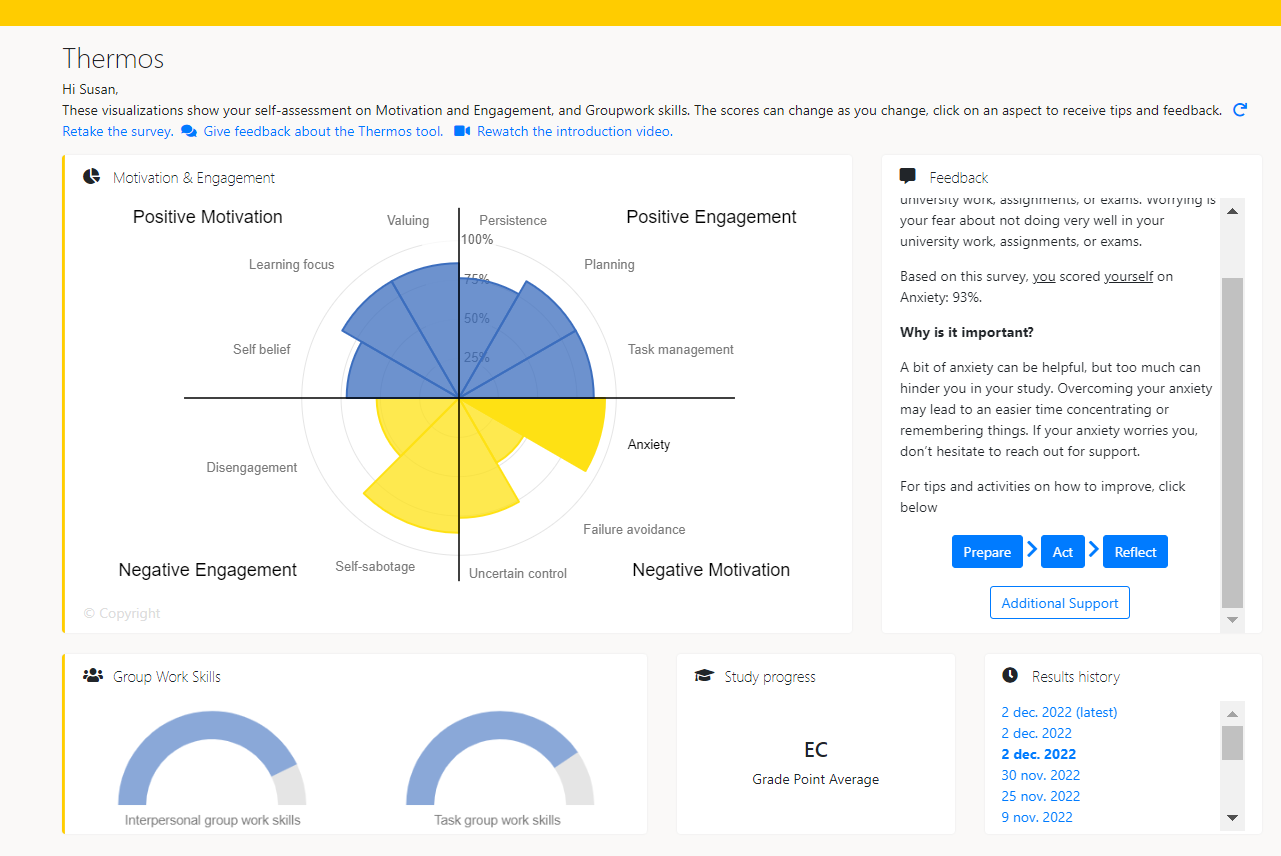 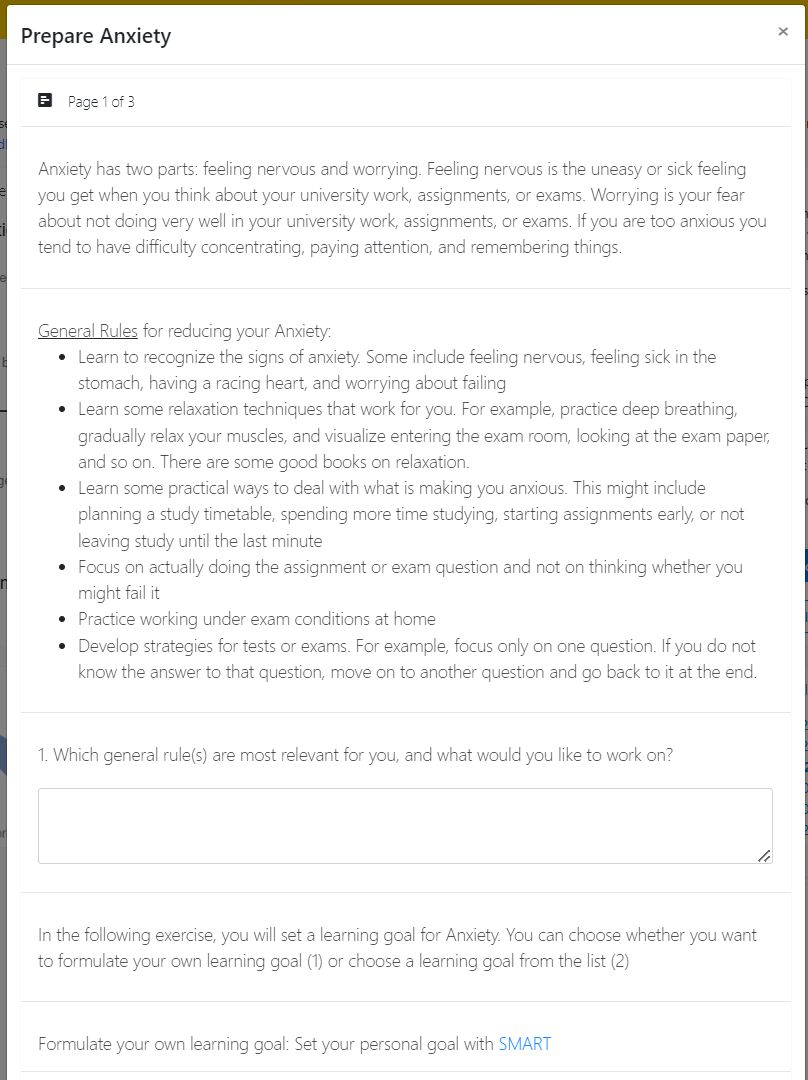 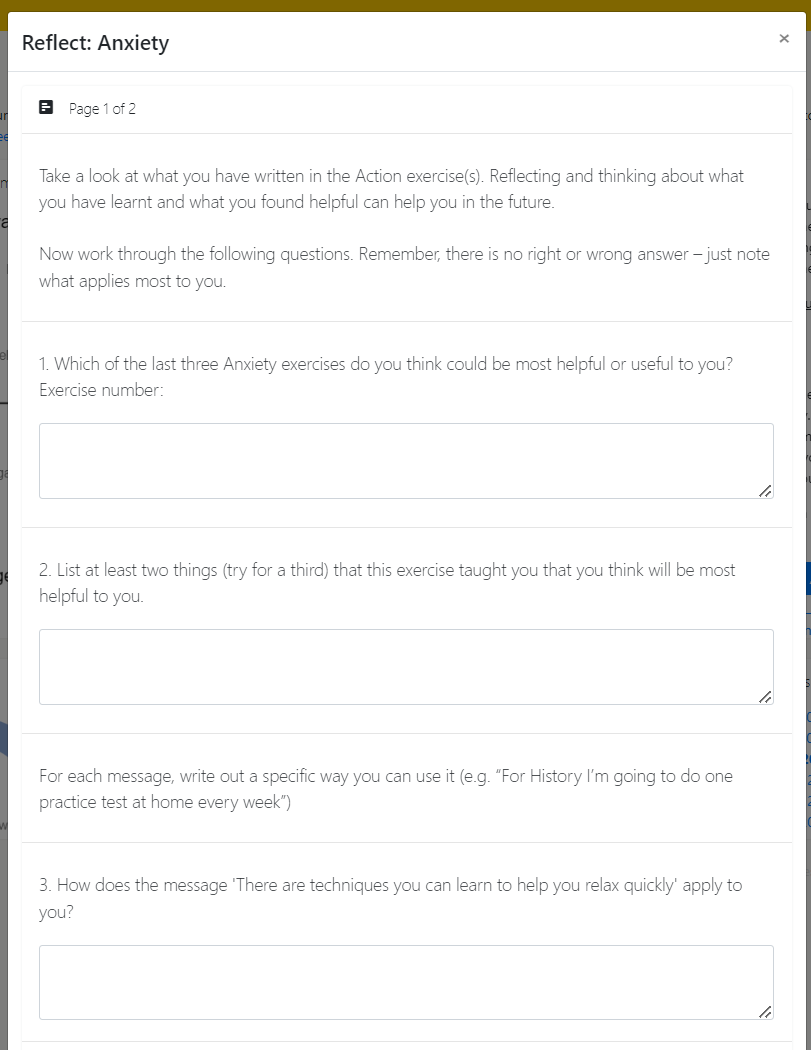 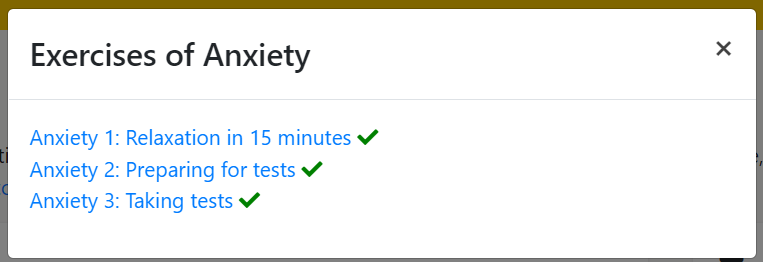 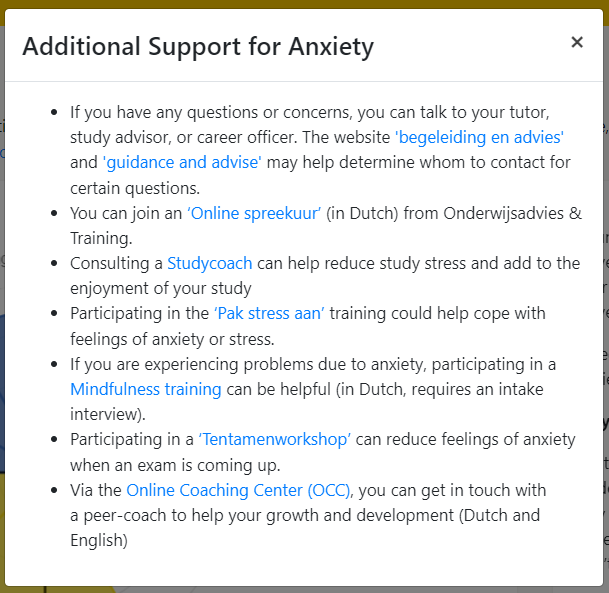 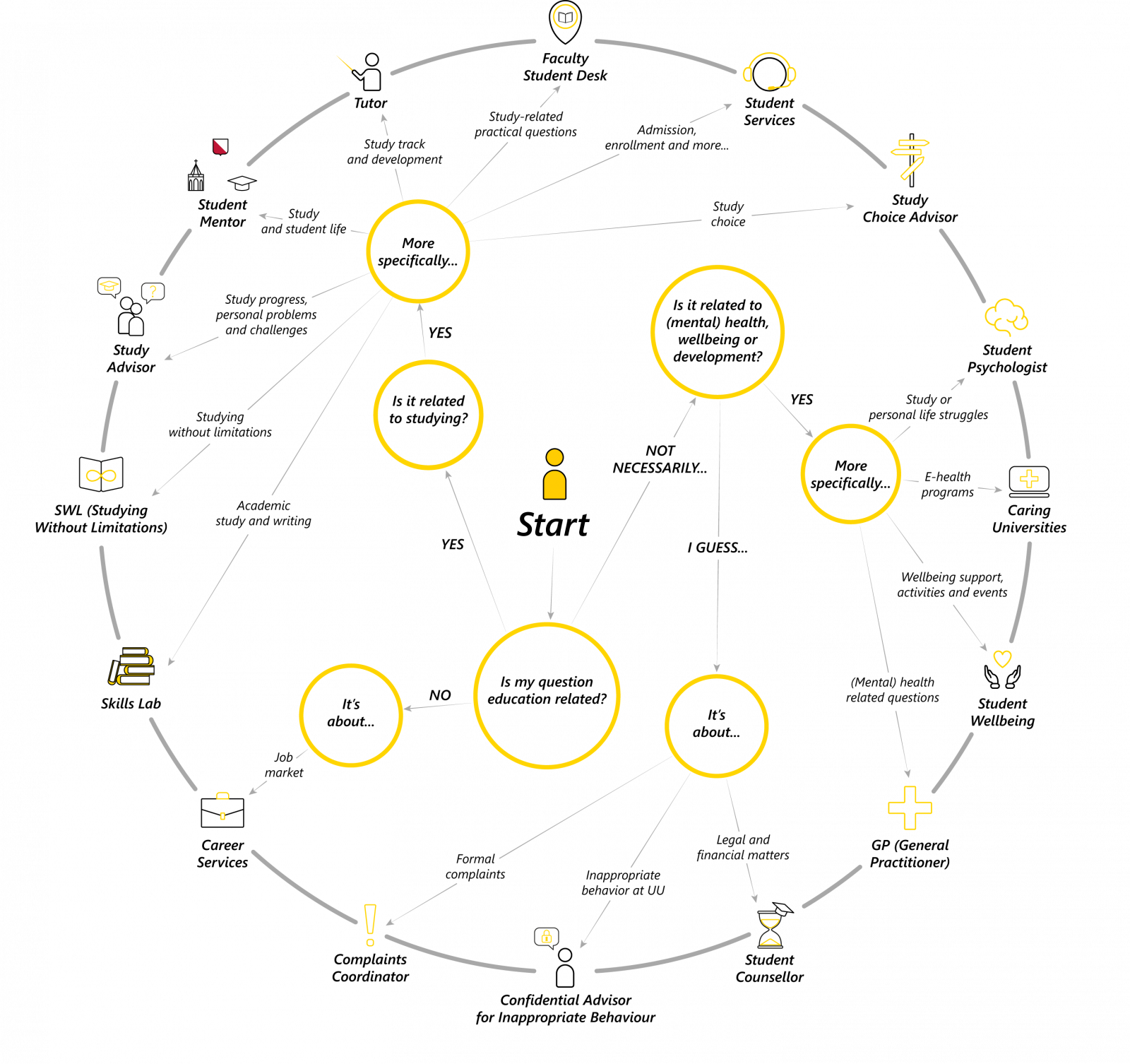 Case 2
“I’m not satisfied with my planning score. I’m having trouble with balancing my study, with my private life. If my friends want to hang out or if work asks me to fill in for sick collegues, I find it hard to say no.”
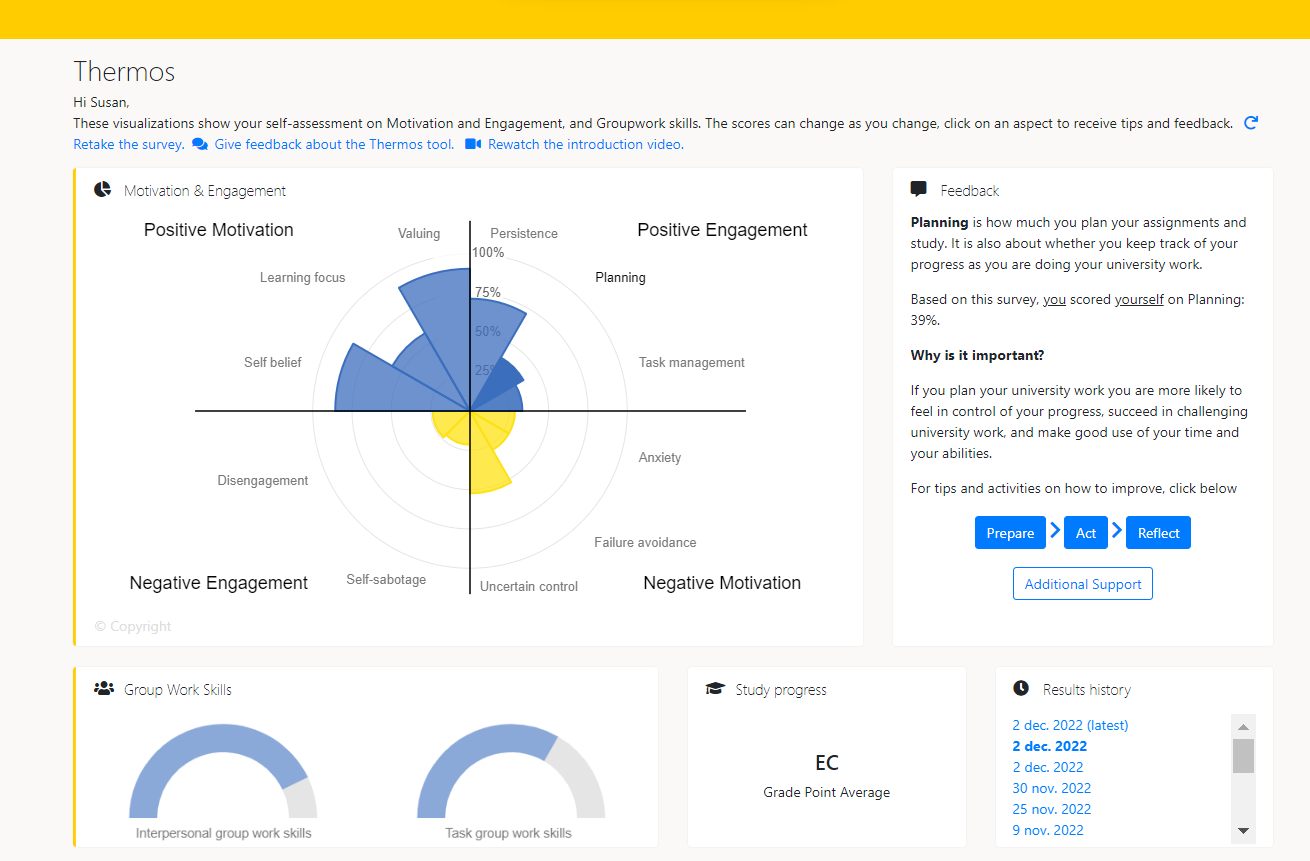 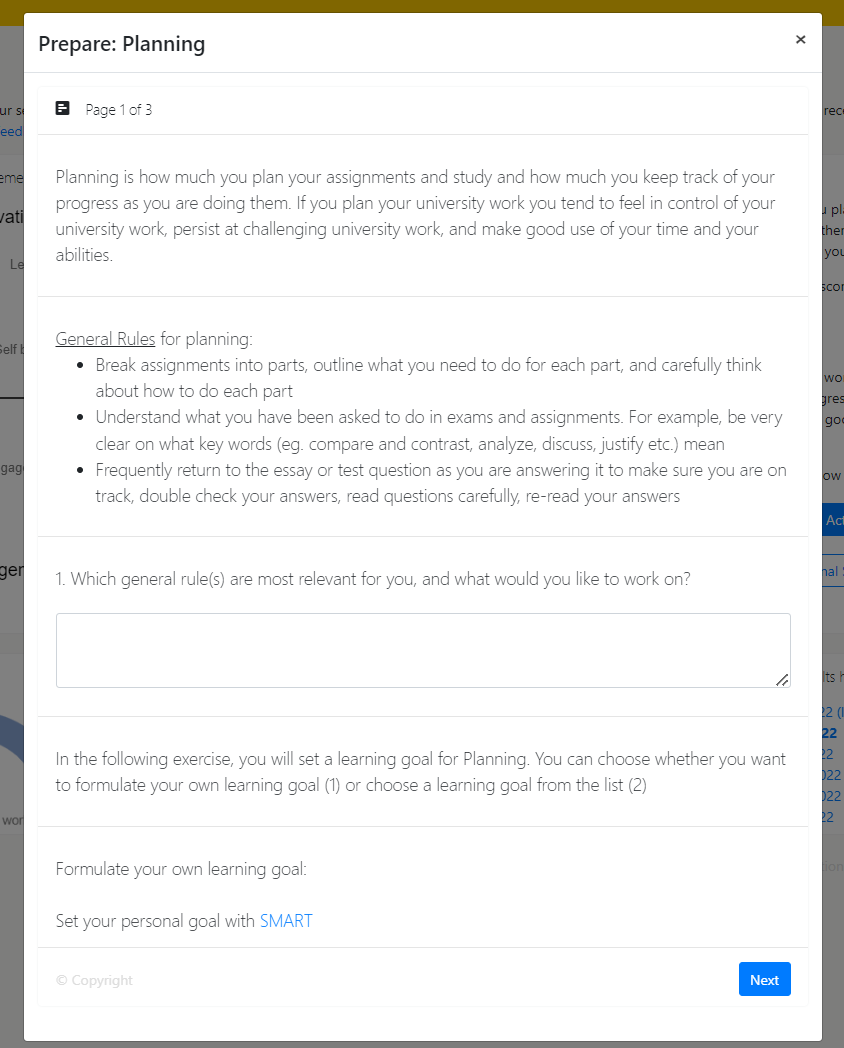 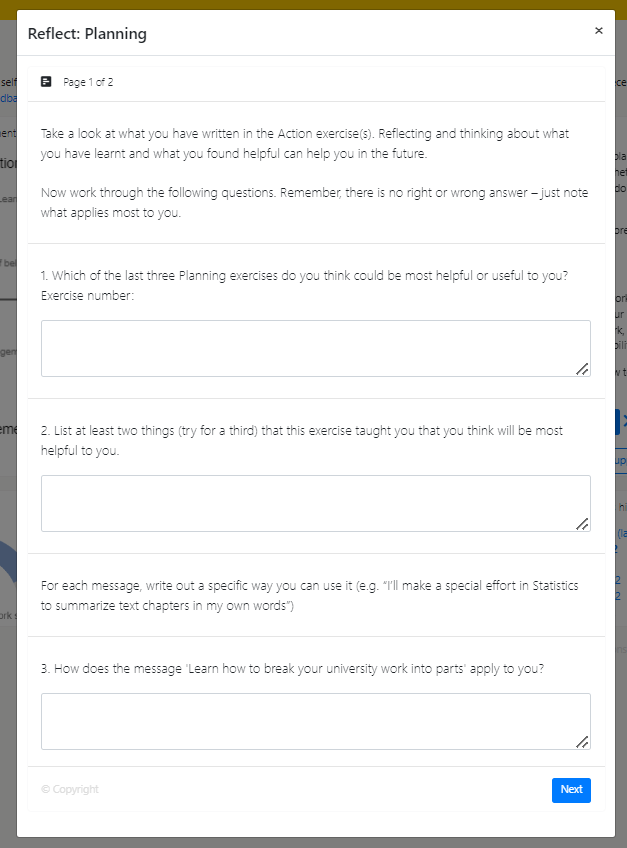 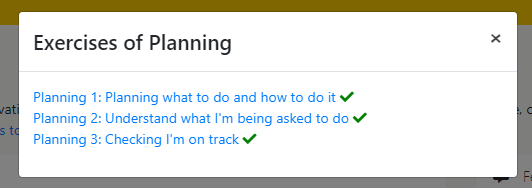 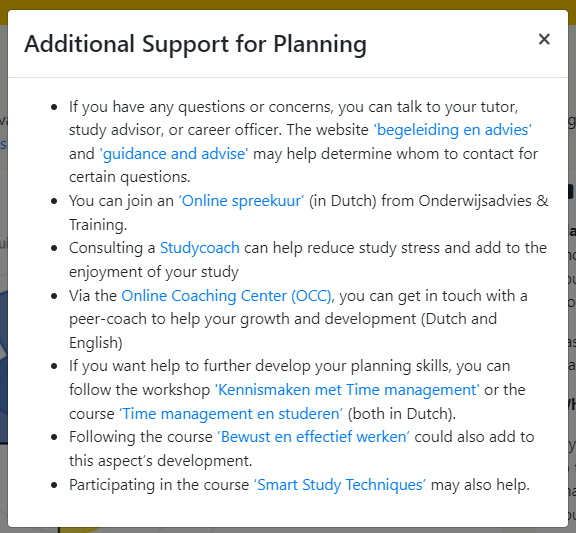 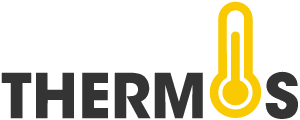 Discussion and Questions
First reactions?

Questions:
What is your role as mentor?
When do you need to acknowledge the expertise of others?
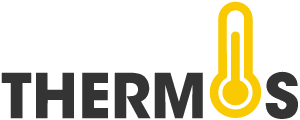 Please note!
Important: GDPR (AVG) – data in the dashboard belongs to the student. 
Don’t ask ‘What was your score on Planning?’ or ‘Can you show me your dashboard?’. 
Do ask: 
‘What did you notice about your scores?’ or 
‘What do you want to share about your visualizations?’ or 
‘Did you recognize yourself in the scores?’ 
‘What do you want to work on and how can I help?’
So no one gets in trouble 
[Speaker Notes: Lotte: evt. nog benoemen, vorige keer ook al wel genoemd. 

Niet vragen naar planning: dashboard is van student, niet forceren om te laten zien (onder druk gezet voelen). Moet vrijwillig zijn.]
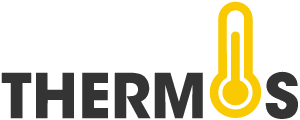 Closing remarks
Thank you for participating!
For questions, please contact (..)